Технологи (ответственный момент!)Глядят в чертёж, советуют умело,Какой необходимый инструментГодится для порученного дела.
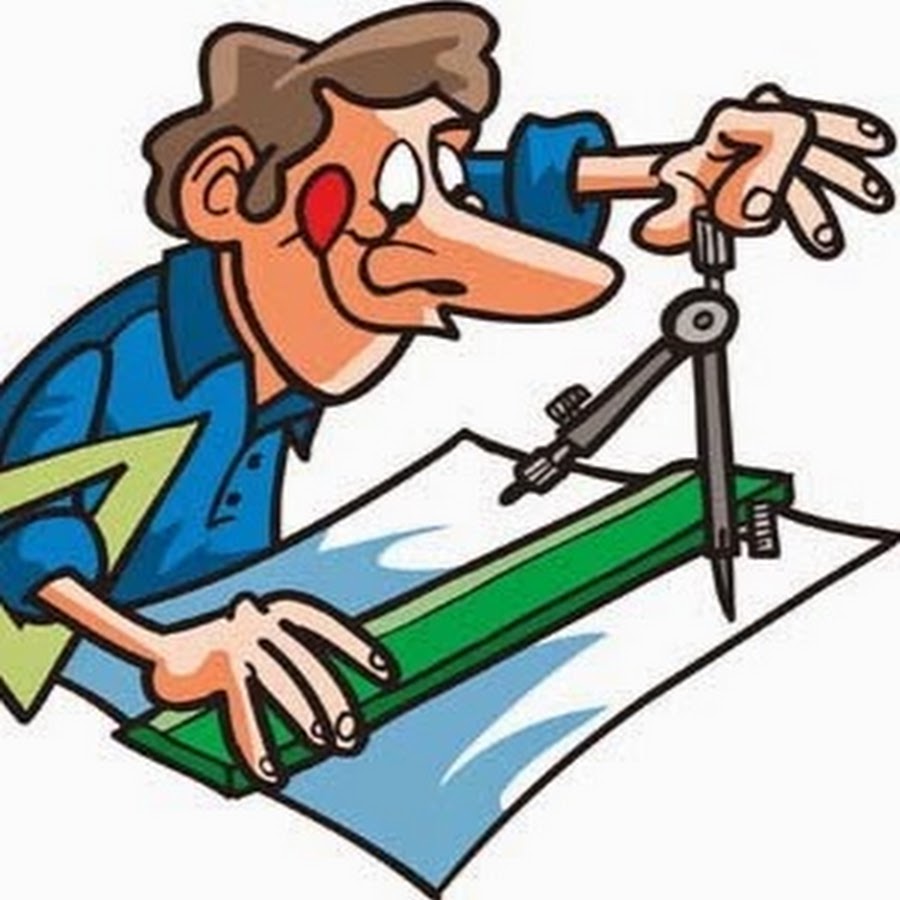 Технологический процесс
Подготовительный
Обрабатывающий
Отделочный
Технологический процесс
Подготовительный
Обрабатывающий
Отделочный
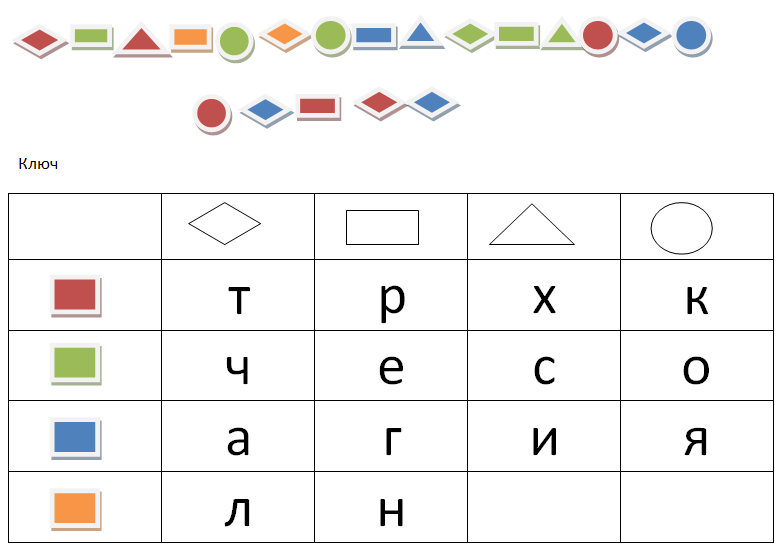 Технологическая карта
Задание № 1. Технологическая карта имеет вид таблицы, в которой излагается технологический процесс изготовления детали. Расставьте правильно  названия столбцов
Задание № 1. Технологическая карта имеет вид таблицы, в которой излагается технологический процесс изготовления детали. Расставьте правильно  названия столбцов
Задание № 2. Из перечня слов выберите слово-исключение.
Задание № 2. Из перечня слов выберите слово-исключение.
Технологическая карта изготовления подставки для карандашей. 1 этап.
Физкультминутка
А теперь ребята встали!
Быстро руки вверх подняли,
В стороны, вперед, назад,
Повернулись вправо, влево,
Тихо сели – вновь за дело!
Задание №3. Приведите в соответствие  названию операции графическое изображения
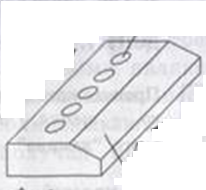 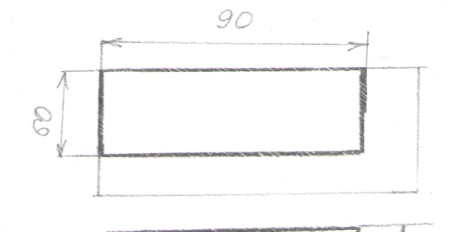 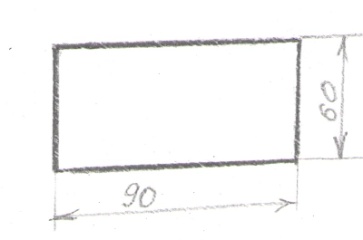 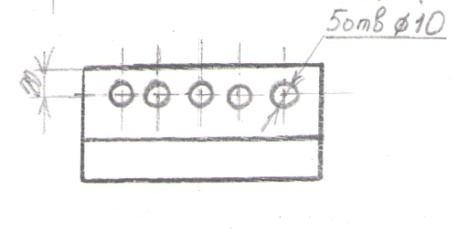 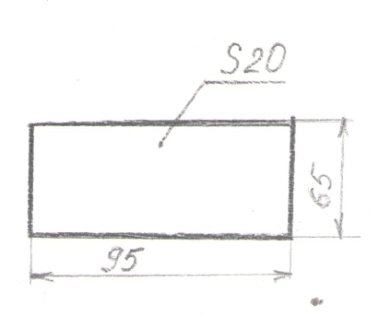 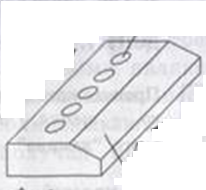 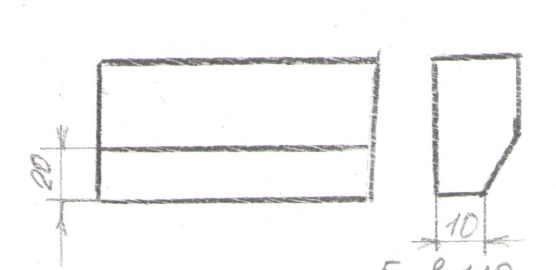 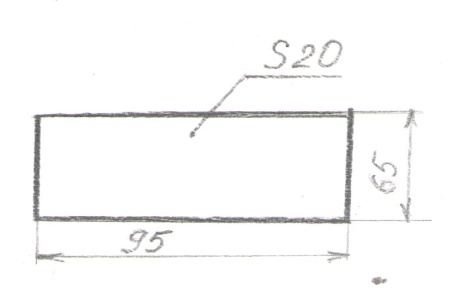 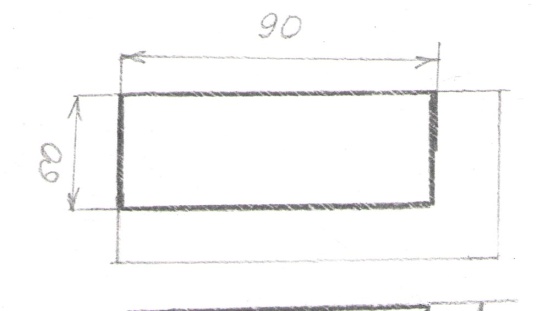 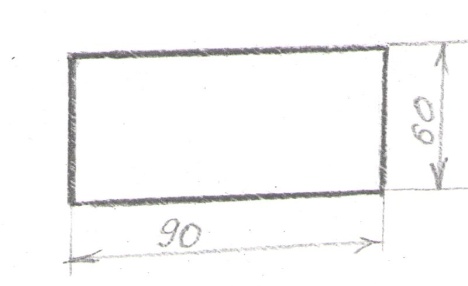 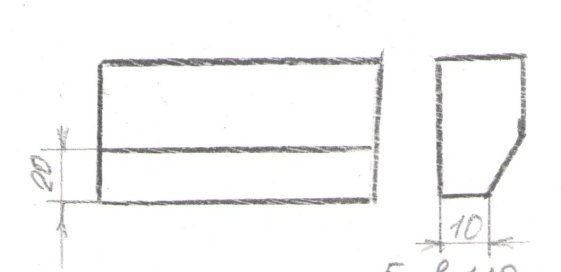 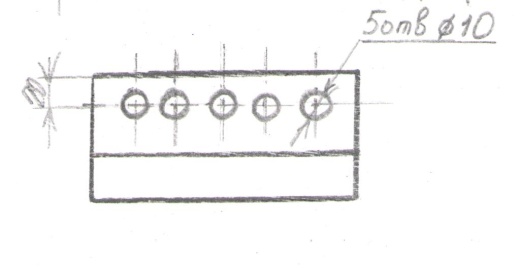 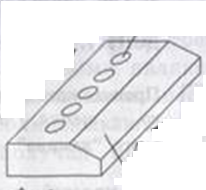 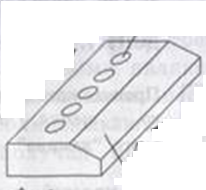 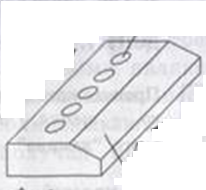 Загадки
Инструменты и приспособления
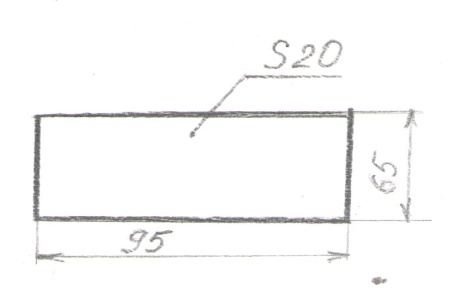 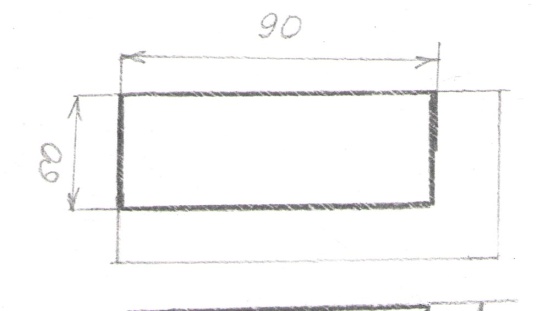 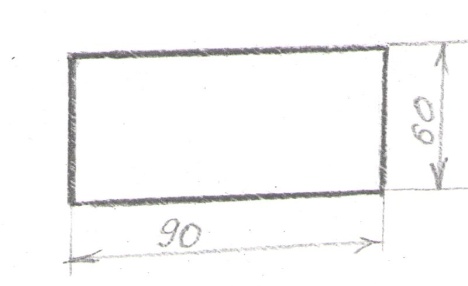 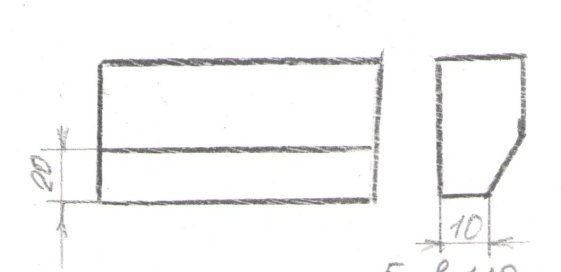 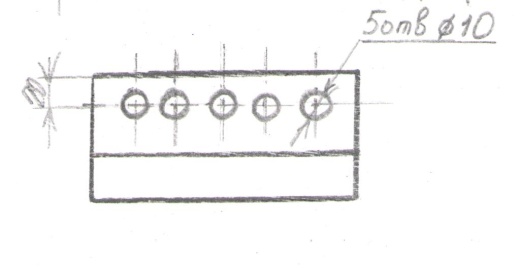 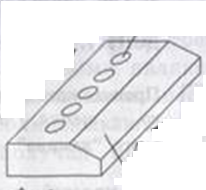 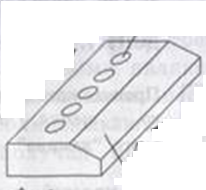 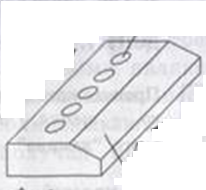 Вывод
В технологической карте излагается технологический процесс изготовления детали и оформляется в виде  таблицы
Рабочие профессии
Разметчик – специалист по разметке заготовок, который хорошо знает правила разметки, мастерски владеет разметочными инструментами.
 Столя́р — профессиональный рабочий,  работающий с деревом, вытачивающий и изготавливающий изделия из дерева или изделия на основе дерева. 
Отделочник – специалист, который занимается отделкой изделий из древесины.